PONENCIA
IV CONGRESO DE PSICOLOGÍA
Tendencias Actuales de Intervención Clínico Social
Otras historias, otros jóvenes, otras pertenencias. Un estudio sobre los discursos prosociales de jóvenes en contextos de violencia
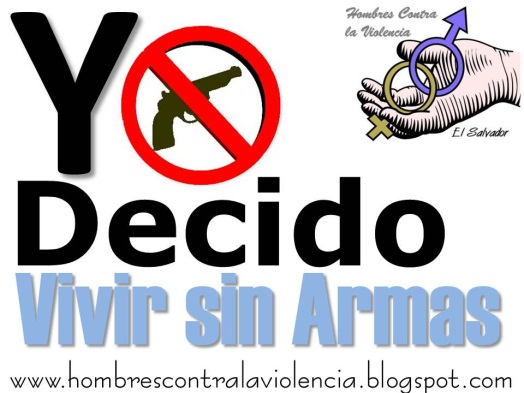 Investigadores:
Carlos Patiño Gaviria
Bibiana García Jiménez
Universidad San Buenaventura
Línea Psicología social
Docente Uniminuto Medellín
OTRAS HISTORIAS, OTROS JÓVENES, OTRAS PERTENENCIAS
Contexto situacional:
Dificultades económicas
Conflictos familiares
Dificultades para conseguir empleo por el lugar de residencia.
Conflicto armado intra-urbano
Invitación a pertenecer a bandas delincuenciales
Fronteras invisibles
«Cómo hay mucha violencia las personas viven con miedo, viven con miedo a salir porque hay líneas invisibles, que uno no puede pasar de un lado a otro porque lo pueden matar, así sea hombre o sea mujer» María.
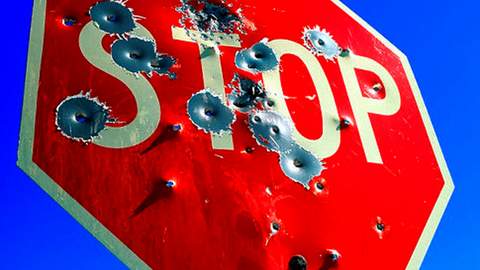 [Speaker Notes: 1) Los jóvenes toman como opción vincularse a grupos cuyo objeto es ayudar a otros a pesar de …]
OTRAS HISTORIAS, OTROS JÓVENES, OTRAS PERTENENCIAS
Análisis sobre antecedentes de la Prosocialidad.
Se relaciona con: 
Reducción de la conducta criminal
Prevención del fracaso escolar
Aparición de conductas deportivas
Formación y acumulación de capital social 
Personalidad armoniosa
Disminución de la agresividad y la violencia.
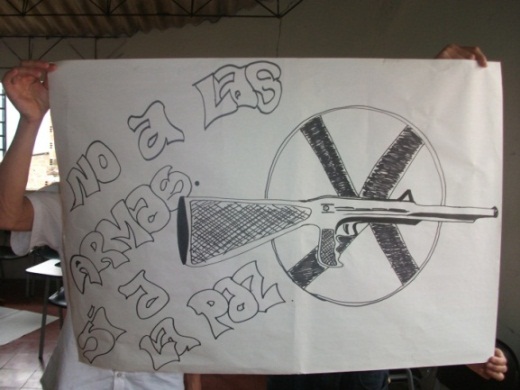 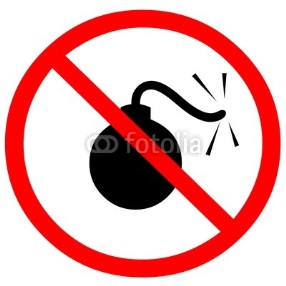 Tomada por: Bibiana García J.
OTRAS HISTORIAS, OTROS JÓVENES, OTRAS PERTENENCIAS
Análisis sobre antecedentes de la Prosocialidad.
Prosocialidad - no se relaciona con:
Carácter performativo del lenguaje – prácticas sociales.

Símbolos, sentidos y significados de los actores y actrices sociales.

Construcción discursiva de la realidad

Capacidad creadora de los jóvenes – reinvención del mundo

Posibilidad para alejarse del conflicto armado urbano
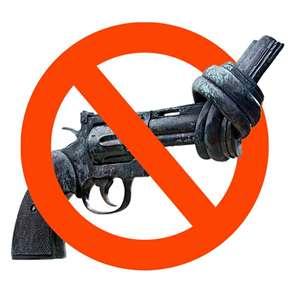 NO se estudia la Prosocialidad con jóvenes que viven en contextos de violencia
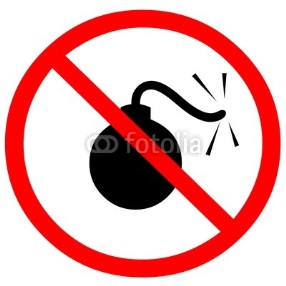 OTRAS HISTORIAS, OTROS JÓVENES, OTRAS PERTENENCIAS
Pregunta de investigación:
¿De qué modos, las creaciones discursivas en torno a las acciones prosociales, configuran nuevos sentidos de realidad para los jóvenes, y cómo ello les lleva a transformar las condiciones del contexto social en el que viven?.
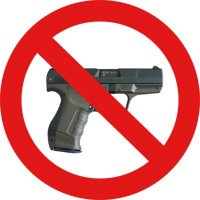 OTRAS HISTORIAS, OTROS JÓVENES, OTRAS PERTENENCIAS
Preguntas de investigación:
Prácticas cotidianas que conforman las acciones prosociales.

Repertorios interpretativos que describen las acciones prosociales.

Orientan el discurso prosocial, en función de la transformación de sus condiciones, respecto al contexto de violencia en el que viven.
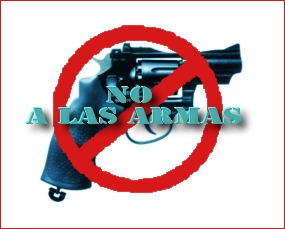 OTRAS HISTORIAS, OTROS JÓVENES, OTRAS PERTENENCIAS
Diseño de investigación
Paradigma:  Constructivista (Maturana, 2004)

Perspectiva metateórica: Construccionismo social (Ibáñez, 2001)

Perspectiva de investigación:  Psicología Discursiva (Garay, Iñiguez & Martínez, 2005)
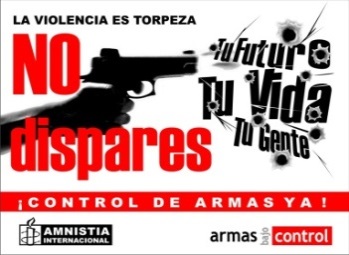 OTRAS HISTORIAS, OTROS JÓVENES, OTRAS PERTENENCIAS
Diseño de investigación
Enfoque metodológico: Interpretativo (Vasilachis, 2006)

Método de investigación: Análisis del discurso (Wheterell & Potter, 1988)

Unidades de análisis: Testimonios  de los jóvenes

Unidades de estudio: Las acciones prosociales y los repertorios interpretativos
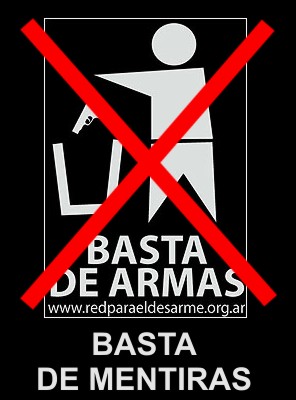 OTRAS HISTORIAS, OTROS JÓVENES, OTRAS PERTENENCIAS
Diseño de investigación
Muestreo: 
Jóvenes en organizaciones juveniles, jóvenes que viven en contextos de  violencia.

Técnicas de producción: Grupos focales, talleres y entrevistas semiestructuradas.

Sistematización de la información: Grabaciones, notas de campo, transcripciones y memos analíticos.
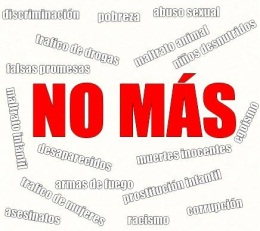 OTRAS HISTORIAS, OTROS JÓVENES, OTRAS PERTENENCIAS
Supuestos teóricos
Psicología discursiva:
Cuestiona las nociones psicológicas puestas en la cabeza de actores individuales.
Sitúa los fenómenos psíquicos en la esfera de la relación. 
Pasando de un locus “mental” a un locus “relacional”.
Lo psicológico es el resultado de la participación en dinámicas y procesos de intercambio.
	Garay, Íñiguez & Martínez (2005)
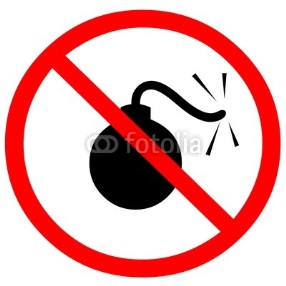 Supuestos teóricos
OTRAS HISTORIAS, OTROS JÓVENES, OTRAS PERTENENCIAS
Repertorios interpretativos
Elementos que los hablantes utilizan para construir versiones de las acciones.
Constituidos por una gama de términos usados de una manera específica. 
Los términos derivan de una o más metáforas clave. (Wetherell  & Potter, 1996)
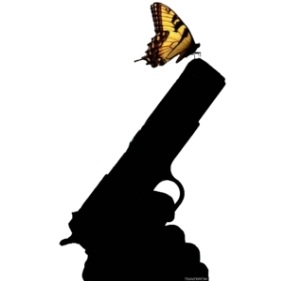 OTRAS HISTORIAS, OTROS JÓVENES, OTRAS PERTENENCIAS
Supuestos teóricos
Ayuda física
Servicio físico
Dar y compartir
Ayuda verbal
Consuelo verbal
Confirmación y valoración positiva del otro
Escucha profunda
Empatía
Solidaridad
Presencia positiva y unidad.
Prosocialidad – Conducta (Roche, 1991):
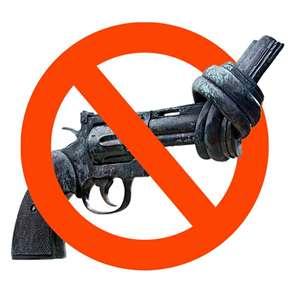 Laboratorio de investigación prosocial aplicada
http://www.prosocialidad.org/castellano/pro_ques.html
OTRAS HISTORIAS, OTROS JÓVENES, OTRAS PERTENENCIAS
Supuestos teóricos
Prosocialidad:
Acción tendiente a ayudar a otro con independencia del costo o beneficio para sí mismo. Categoriza dos acciones esenciales: la solidaridad y la cooperación (Martín – Baró, 1997)
Análisis del discurso:
“Facilita el entendimiento de la vida y de la interacción social estudiando los textos sociales” (Potter & Wetherell, 1987, p. 3. Citado en Sisto, 2012. P. 189
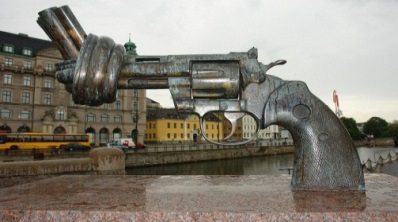 [Speaker Notes: 2) En este caso los textos sociales son precisamente los discursos]
OTRAS HISTORIAS, OTROS JÓVENES, OTRAS PERTENENCIAS
Supuestos teóricos
Solidaridad
“el apoyo que alguien da a las causas defendidas por otros individuos o a las mismas personas. Al solidarizarse, las personas comparten la responsabilidad respecto a algo o alguien, cargan con las consecuencias de lo decidido o realizado por otros”
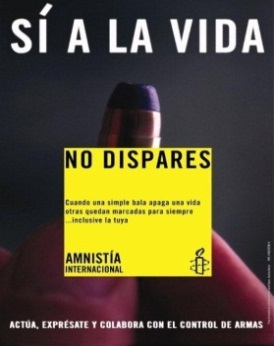 Martín – Baró (1997)
OTRAS HISTORIAS, OTROS JÓVENES, OTRAS PERTENENCIAS
HALLAZGOS
Acciones prosociales: Solidaridad y cooperación
Martín – Baró (1997)
Prácticas de la solidaridad como acción prosocial:
Brindar y recibir apoyo
Compartir
Evitar que otros vivan lo mismo
Brindar y recibir apoyo:
Apoyo entre pares
Dar consejos
Recibir orientación
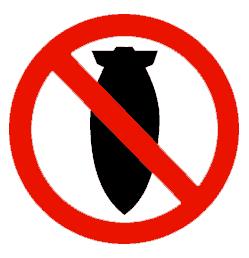 [Speaker Notes: 1) Son dos las acciones prosociales q se destacan dentro de las actividades de los jóvenes y que han sido descubiertas luego del análisis de la información obtenida a través del trabajo de campo. Para efectos del congreso me concentraré en una de las prácticas de la solidaridad como lo es “brindar y recibir apoyo”]
OTRAS HISTORIAS, OTROS JÓVENES, OTRAS PERTENENCIAS
Práctica prosocial brindar y recibir apoyo: 

Se identifica que los grupos de pertenencia, con sentido de familiaridad, son espacios en los que se llevan a cabo acciones de colaboración y ayuda mutua.
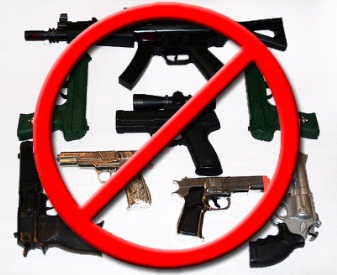 [Speaker Notes: 1) En la práctica prosocial brindar y recibir]
Repertorios interpretativos
OTRAS HISTORIAS, OTROS JÓVENES, OTRAS PERTENENCIAS
Práctica prosocial brindar y recibir apoyo:
El grupo, espacio de vínculo y apoyo recíproco
Metáfora: “El grupo es como una verdadera familia”

El grupo es como una verdadera familia
La institución es como una familia
Laura y Berenice son como las mamás de todos nosotros
Se encuentra una casa que hacía falta
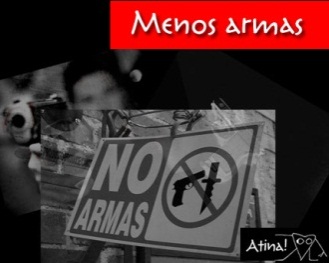 [Speaker Notes: 1) Podemos observar en esta diapositiva que uno de los repertorios moviliza la construcción del discurso prosocial es “el grupo, espacio de vínculo y apoyo recíproco”, este repertorio interpretativo ha sido construido por los jóvenes a través de las metáforas que refieren la percepción del grupo como familia y además como un factor vinculante que entrelaza el discurso con el sentir. Las metáforas que configuran este repertorio hacen referencia al grupo y a la institución como una verdadera familia, en la que pueden encontrarse madres y una casa que hacía falta.]
OTRAS HISTORIAS, OTROS JÓVENES, OTRAS PERTENENCIAS
“… por ejemplo: (en una casa) puede haber mucho maltrato, no hay comunicación, es como tener una familia pero a la vez no, y estando aquí es como una familia, como una verdadera familia” (Vanesa).
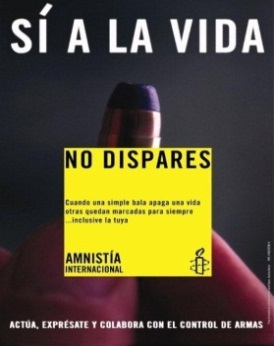 [Speaker Notes: 1) En uno de los testimonios una joven dice…
2) El grupo para los jóvenes termina siendo un espacio en el que la cercanía es construida con y a través de las actividades de ayuda a otros. La metáfora de la familia les permitió a los jóvenes construir un espacio en el cual, el apoyo no solo se recibe o se brinda como característica de la condición humana, sino también porque en medio de dichas actividades la construcción discursiva en colectivo ha propiciado un vínculo que les posibilita emprender acciones en procura de la reciprocidad, toda vez que sentirse en el grupo es al mismo tiempo sentirse como en “una familia”, como en una “casa” y con la compañía  similar a la de una madre.]
Repertorios interpretativos
OTRAS HISTORIAS, OTROS JÓVENES, OTRAS PERTENENCIAS
Práctica prosocial brindar y recibir apoyo:
Vencer, seguir adelante
Metáfora: “No dejarse vencer, sigue luchando por un nuevo amanecer”

No te dejes vencer sigue luchando por un nuevo amanecer
Todo tiene solución
Hablar con la persona que tenga más cabeza
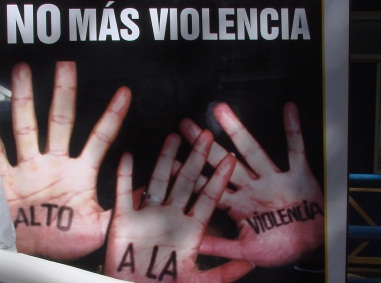 [Speaker Notes: 1) El siguiente repertorio que también configura los repertorios interpretativos de la práctica prosocial Brindar y recibir apoyo: es “vencer, seguir adelante”.
1)  En este caso las metáforas percibidas en los testimonios de los jóvenes indican una fuerte tendencia a la superación de los obstáculos o adversidades, creando una realidad discursiva en la que “todo tiene solución”, asimismo, la acción en la palabra es visibilizada en la medida que también se hace una invitación a buscar apoyo en aquellas personas que se considera tienen más experiencia.]
OTRAS HISTORIAS, OTROS JÓVENES, OTRAS PERTENENCIAS
"No te dejes vencer, sigue luchando por un nuevo amanecer, hay tantas cosas por ver, la sonrisa de un niño, la caricia de una tierna mujer (…)"         (Canción FF “Violencia de mi Comuna”).
“Realmente yo me considero una persona que lo tengo todo gracias a Dios, entonces eso es lo que tratamos de dar como una señal (Didier),  y de pronto una persona que esté en un hueco, en un hueco de esos que uno dice no de aquí no salgo, decir, como…, !no!..., encontrar esa manera de realmente tratar de salir, salir así sea que sea muy duro, y pase lo que pase, y se venga lo que se venga, afrontar lo que se venga y salir adelante (Didier).
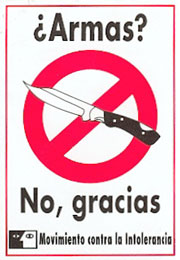 [Speaker Notes: En otro de los testimonios de los jóvenes puede señalarse que también se hace referencia a una realidad positiva, en tanto las adversidades son obstáculos a vencer, al mismo tiempo se invita a percibir todas aquellas posibilidades, que el sujeto tiene para disfrutar en lugar de concentrarse, en aquellas que no le permiten continuar con la construcción de una realidad que nuevamente le invita a seguir adelante, porque se cuenta con el apoyo de un grupo, que a la vez es como una familia.
La metáfora del “no dejarse vencer y luchar por un nuevo amanecer” corresponde a la construcción discursiva del dar consejos, aspecto que corresponde de manera directa con los actos solidarios y por consiguiente con las actividades cotidianas con carácter prosocial, en la medida que se busca como ellos dicen: “dar una señal”, es decir, generar un ambiente de calma para que quién recibe el consejo, la ayuda o el apoyo pueda salir adelante.]
Repertorios interpretativos
OTRAS HISTORIAS, OTROS JÓVENES, OTRAS PERTENENCIAS
Práctica prosocial brindar y recibir apoyo:
Ser un apoyo para otros
Metáfora: Dar una señal de vida

Dar una semilla de confianza
Apoyar a todo el mundo
Tener las manos abiertas a todo el mundo
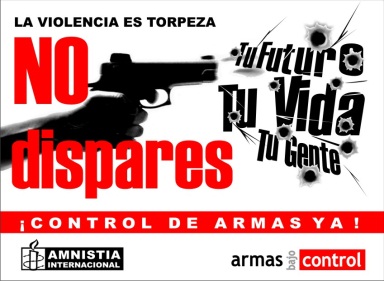 [Speaker Notes: 1) Este repertorio interpretativo especifica el tipo de ayuda y/o apoyo que se quiere brindar, es decir, “dar una señal de vida” implica además 
ser una base, una columna, un soporte que ayuda a llevar la carga del otro, de manera pues que llevar esa carga es también “tener las manos abiertas para todo el mundo, es decir, para ayudar a todo el que lo necesite.]
OTRAS HISTORIAS, OTROS JÓVENES, OTRAS PERTENENCIAS
“El grupo trata de dar en sus canciones una señal de vida, para cada cosa, invitando como para que salga de ese encierro mental en el que está” (Camilo).
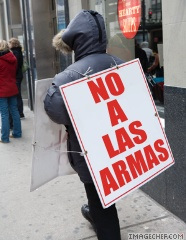 [Speaker Notes: En este testimonio “dar una señal de vida” es al mismo tiempo enseñar al otro estrategias a partir de las cuales puede superar las situaciones adversas. En este caso este repertorio, nos muestra como a partir de la palabra los sujetos crean otras realidades en las que se da al otro señales o guías para salir adelante.]
OTRAS HISTORIAS, OTROS JÓVENES, OTRAS PERTENENCIAS
SÍNTESIS
Los repertorios vinculados a partir de las metáforas mencionadas, indican que es en el grupo percibido como familia en el que se busca apoyo, para luego con todos los conocimientos emprender acciones por su propia cuenta, esto en términos discursivos significa que se crea y se experimenta la percepción de no hallarse solo en el mundo, pues se cuenta metafóricamente con algo similar a una familia a la cual, se puede acudir para brindar y/o recibir apoyo en caso de necesitarse.
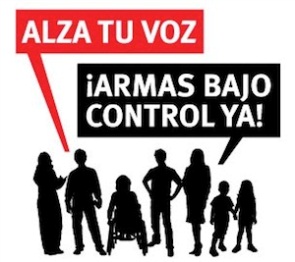 [Speaker Notes: DECIRLE A CARLOS QUE NO SE SI REFERIRME A LA DISCUSIÓN DEL DOCUMENTO PORQUE TODAVÍA NO TENEMOS LA DISCUSIÓN COMPLETA, O DECIR QUE SON CONCLUSIONES O DECIR QUE ES UNA REFLEXIÓN TEÓRICA]
OTRAS HISTORIAS, OTROS JÓVENES, OTRAS PERTENENCIAS
SÍNTESIS
Esa percepción de familia vivida metafóricamente además de enseñar, orienta y cuida para que sus miembros  salgan adelante, y salir adelante es precisamente no vincularse a grupos cuyo medio para resolver las situaciones, son las acciones violentas.
Estos vínculos vividos como “familiares” y no consanguíneos, hacen parte de la relación construida con los miembros del grupo a partir de actos solidarios, con los que se quiere ayudar con independencia del costo o beneficio para sí mismo.
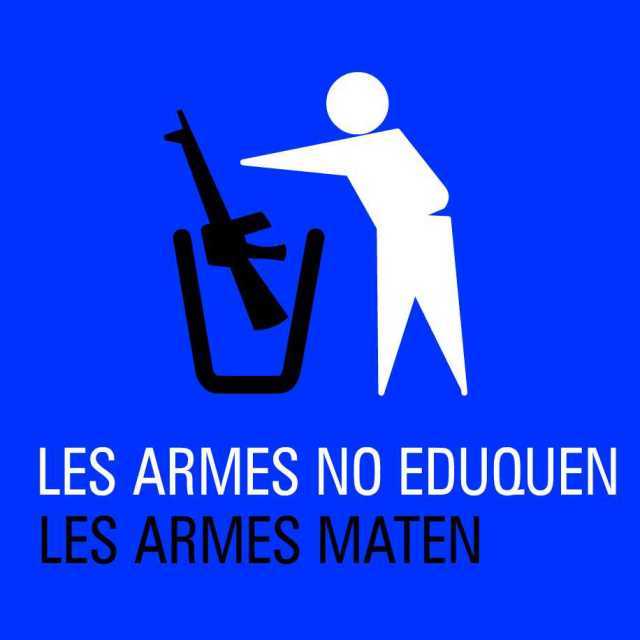 OTRAS HISTORIAS, OTROS JÓVENES, OTRAS PERTENENCIAS
SÍNTESIS
Dicha realidad construida y además vivida a partir de las metáforas que configuran los repertorios interpretativos mencionados, hace referencia a la responsabilidad que significan los sujetos en la relación a partir de la cual, “cargan con las consecuencias de lo decidido o realizado por otros” (Martín – Baró, 1997), en la medida que cuando se vincula el “nosotros” si alguno de ellos obtiene logros o fracasos ellos también.
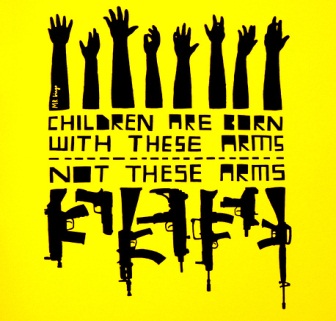 OTRAS HISTORIAS, OTROS JÓVENES, OTRAS PERTENENCIAS
GRACIAS 
POR LA ATENCION 
PRESTADA
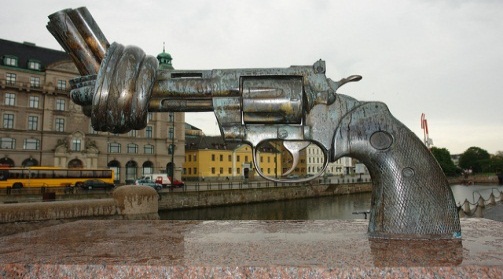 [Speaker Notes: La ayuda (Rae, hacer algo que descanse sobre otra cosa) es temporal, implica facilitar los medios para que alguien cubra una necesidad o salga de apuros. La ayuda está orientada a la acción, es decir, implica hacer algo por el otro, mientras que el apoyo tiene carácter de acompañamiento en el proceso, implica un mayor compromiso.]